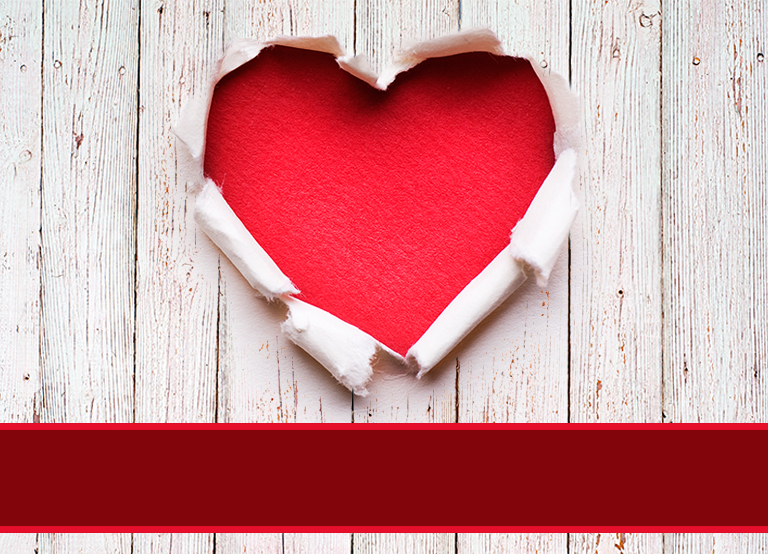 НАУЧИТЬСЯ ЛЮБИТЬ, как ОН ЛЮБИЛавтор  Нэнси Вильсон
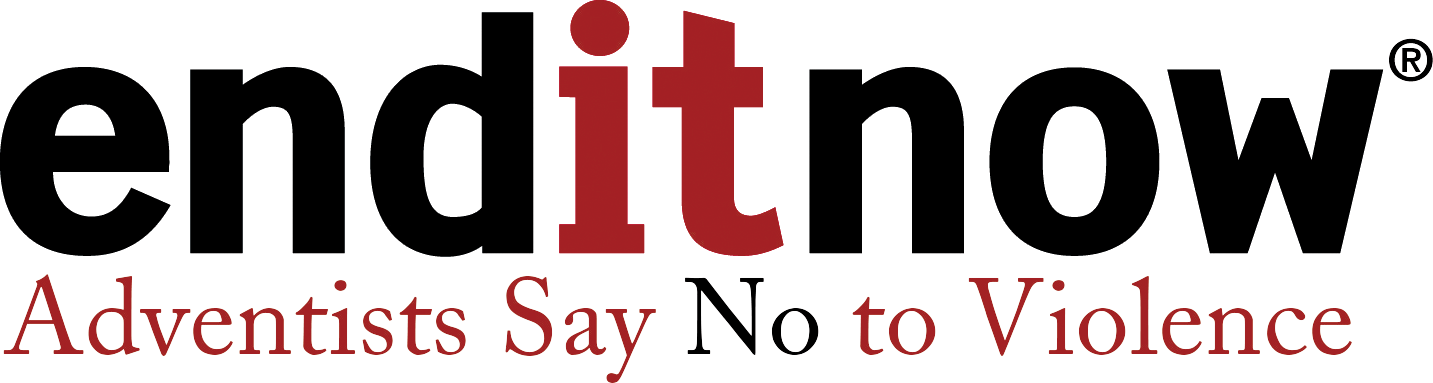 Отдел Женского Служения Генеральной Конференции 
Церкви Адвентистов Седьмого Дня
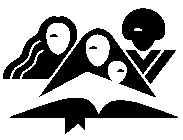 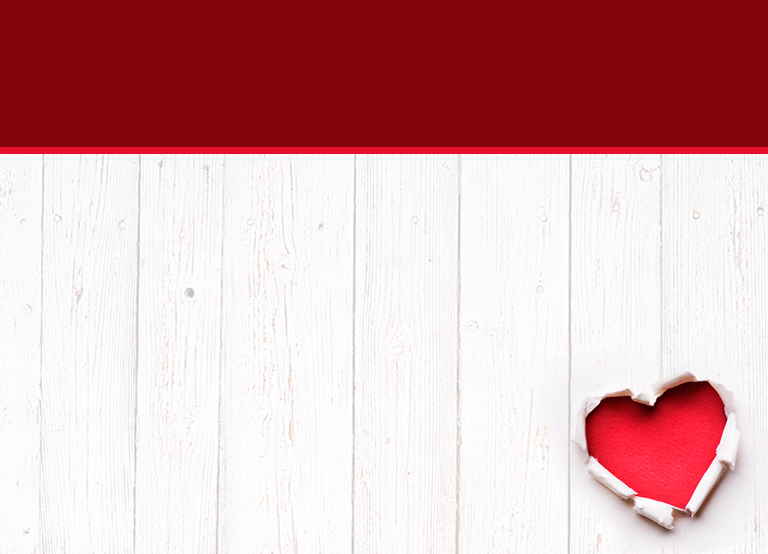 ВВЕДЕНИЕ
Насилие - это понятие, к которому мы имеем иммунитет, потому что это то, что делают другие люди: ужасные люди, живущие в ужасных местах и совершают ужасные поступки, которые мы не совершаем.
Нам всем необходима Божья помощь в том, чтобы побороть такую пагубную привычку, как повышать свою самооценку, унижая других.
[Speaker Notes: Введение
 Похоже, что никому из присутствующих в зале, не хочется применять к себе слово                 « насилие».  Насилие - это понятие, к которому мы имеем иммунитет, потому что это то, что делают другие люди: ужасные люди, живущие в ужасных местах и совершают ужасные поступки, которых мы не совершаем. Однако, когда мы осознаём, что слово "насилие" означает неправильное отношение к другому человеку, нам приходиться соглашаться с тем фактом, что мы в той или иной степени сталкивались с этим явлением и, возможно,  даже виновны в этом определённом грехе. Нам всем необходима Божья помощь в том, чтобы побороть такую пагубную привычку, как повышать свою самооценку, унижая других.]
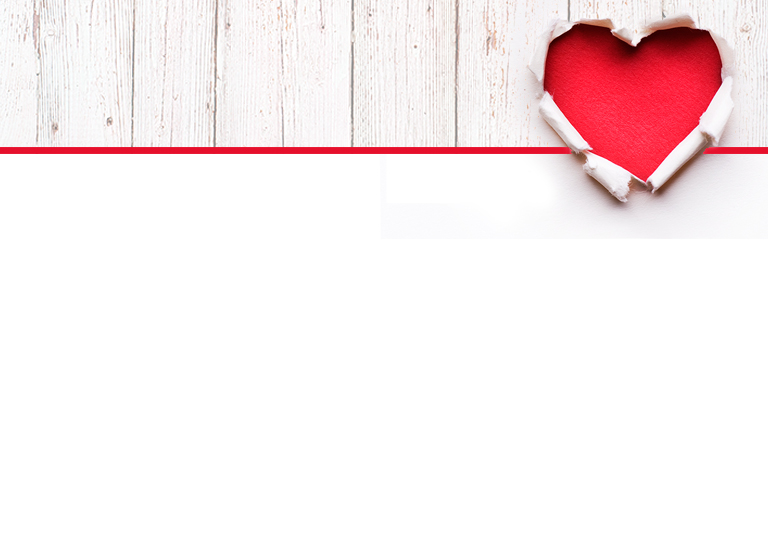 Большая разница в характере Христа и сатаны - это эгоизм у сатаны и желание жертвовать собой у Христа.
[Speaker Notes: Большая разница в характере Христа и сатаны - это эгоизм у сатаны и желание жертвовать собой у Христа.]
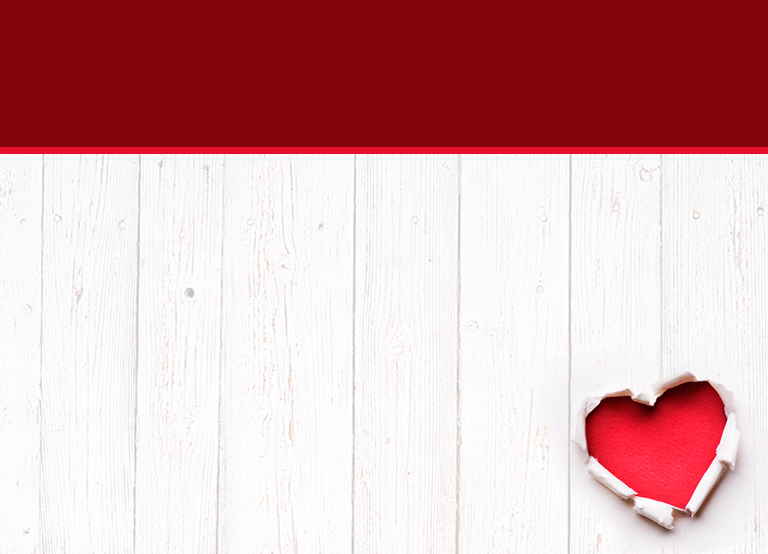 2  КОРИНФЯНАМ 3:18
"Мы же все открытым лицем, как в зеркале, взирая на славу Господню, преображаемся в тот же образ от славы в славу, как от Господня Духа"
[Speaker Notes: И великое обетование искупления в Иисусе - это изменение характера, потому что "Мы же все открытым лицем, как в зеркале, взирая на славу Господню, преображаемся в тот же образ от славы в славу, как от Господня Духа" (Второе послание к Коринфянам 3:18).]
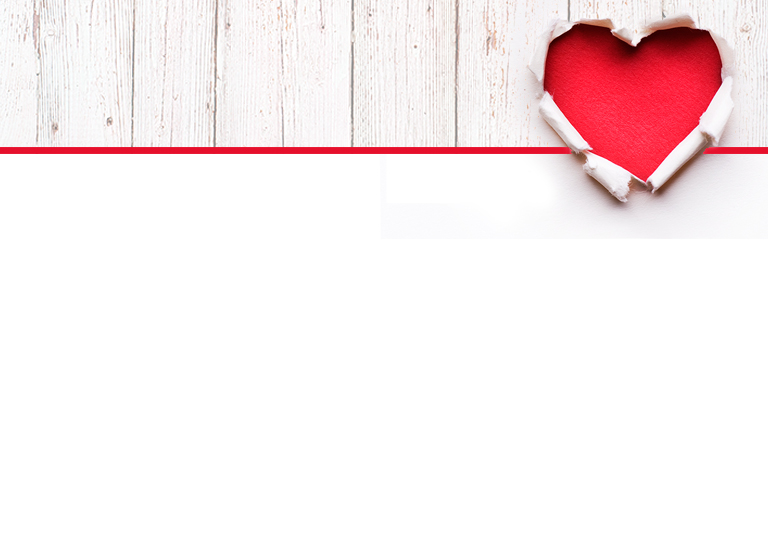 "Восстановление и возвышение рода человеческого начинается в семье.…  
 Из сердца исходят «источники жизни» (Притч. 4:23). Служение исцеления, стр. 349
[Speaker Notes: Возможно,  данное моральное преобразование необходимо в большей степени в кругу семьи, в среде наших самых близких людей.  В книге «Служение исцеления» стр.349, мы читаем следующие слова: "Восстановление и возвышение рода человеческого начинается в семье. Влияние родителей лежит в основе всего остального. Общество состоит из семей, и оно таково, каким его делают главы семей. Из сердца исходят «источники жизни» (Притч. 4:23), а сердце общества, церкви и нации находится в семье. Благополучие общества, успех церкви, процветание нации зависят от влияния на личность человека семьи, в которой он был воспитан". Похожие слова мы находим в книге Адвентистский дом, стр. 318 : "Если религия призвана влиять на общество, то для начала она должна влиять на семью".]
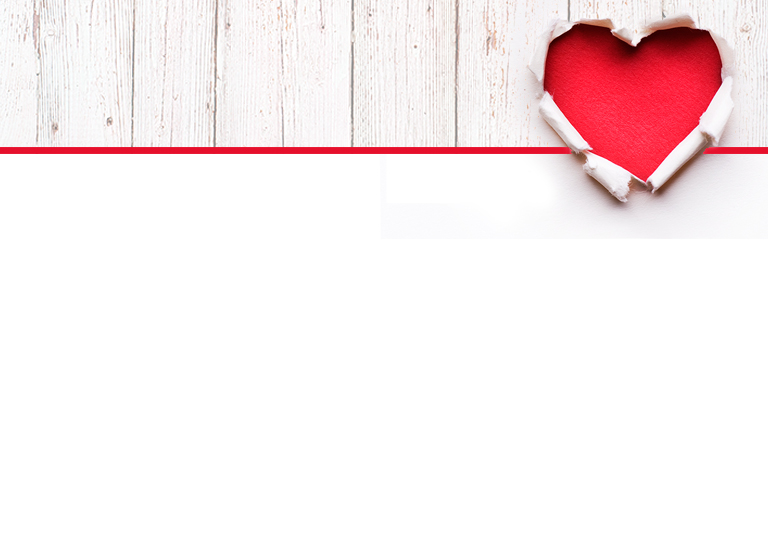 БРАЧНЫЕ УЗЫ:
Бог предназначил брачные отношения, чтобы отразить  самоотверженный симбиоз божественности, принцип взаимности: взаимной привязанности и взаимных уступок.
[Speaker Notes: Когда Бог создал человека по образу Своему и подобию, Он создал мужчину и женщину и сказал им стать одной плотью (Бытие 2:24). Таким образом Бог предназначил брачные отношения, чтобы отразить  самоотверженный симбиоз божественности, принцип взаимности: взаимной привязанности и взаимных уступок.  И даже после того, когда грех ворвался в  человеческую жизнь, Бог продемонстрировал Свой любящий и жертвенный характер, когда " отдал сына Своего Единородного" , Сына, к Которому апостол Павел обращает следующие слова: " возлюбившего меня и предавшего Себя за меня" (Иоанна 3:16; Галатам 2:20).]
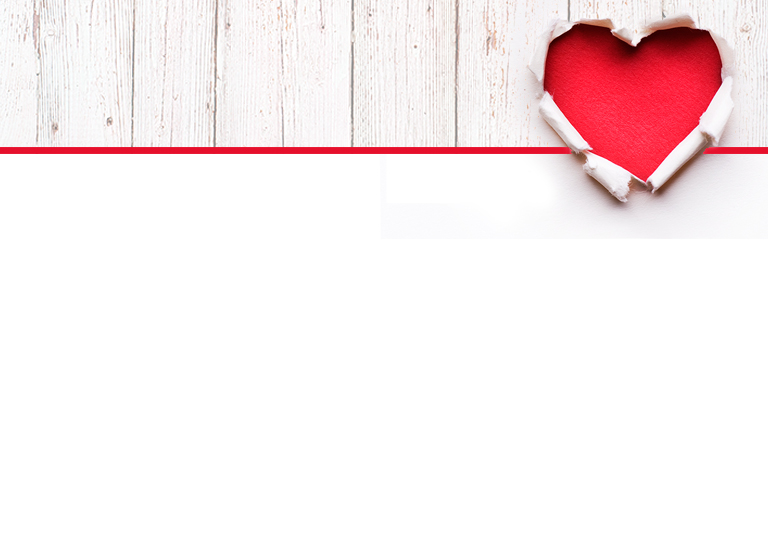 " Ничего не делайте по любопрению или по тщеславию, но по смиренномудрию почитайте один другого высшим себя" (Послание к Филиппийцам 2:3).
[Speaker Notes: . Вдохновлённый Святым Духом, апостол Павел пишет в другом месте, предупреждая всех верующих: " ничего не делайте по любопрению или по тщеславию, но по смиренномудрию почитайте один другого высшим себя" (Послание к Филиппийцам 2:3). Далее, Павел говорит в послании к Тимофею (2Тим.3:1-5) о последнем времени: “Знай же, что в последние дни наступят времена тяжкие” —и предупреждает об  эгоизме: “ Ибо люди будут самолюбивы, сребролюбивы, горды, надменны, злоречивы, родителям непокорны, неблагодарны, нечестивы, недружелюбны,  непримирительны, клеветники, невоздержаны, жестоки, не любящие добра,  предатели, наглы, напыщенны, более сластолюбивы, нежели боголюбивы".  Но самое ужасное, что подобное поведение будет характерно для тех, о ком апостол говорит: "имеющие вид благочестия, силы же его отрекшиеся".
 
Мы сравниваем слова апостола Павла с тем, как обстоят у нас дела на уровне государства и общества сегодня, мы должны признать правоту его пророчества]
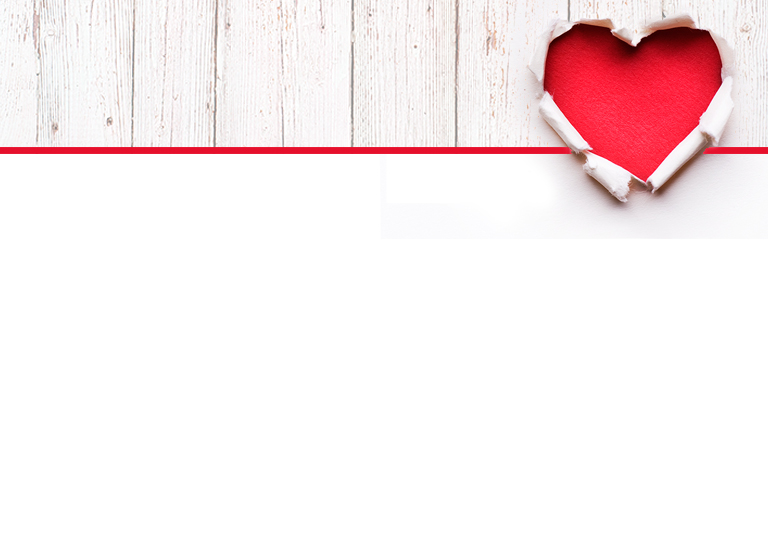 enditnow®
Даже  в пределах христианской веры и нашего движения Адвентистов Седьмого Дня, мы видим, что эгоистичное, презрительное и унизительное отношение к самым близким нам людям слишком распространено. 
С помощью Божьего прощения и Его милости, давайте 
покончим с этим немедленно.
[Speaker Notes: Даже  в пределах христианской веры и нашего движения Адвентистов Седьмого Дня, мы видим, что эгоистичное, презрительное и унизительное отношение к самым близким нам людям слишком распространено. С помощью Божьего прощения и Его милости, давайте покончим с этим немедленно.]
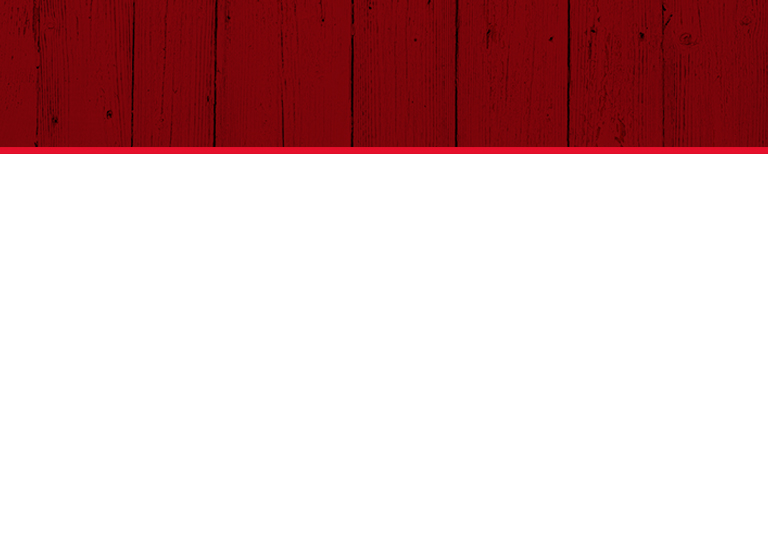 A Truly Loving Relationship
ОТНОШЕНИЯ, ОСНОВАННЫЕ НА ИСТИННОЙ ЛЮБВИ
Склонность плохо обращаться с теми, кого мы обещали любить, холить и лелеять - тенденция каждого сына и дочери наших праотцов, и мы должны преодолеть это с помощью возрождающей милости Христа.
[Speaker Notes: Отношения,  основанные на истинной любви
 Пока такие виды насилия, как жестокое обращение и сексуальное насилие являются очевидными нарушениями Божьего закона жертвенной любви,  мы всё же можем  иногда не обращать на это внимание в нашем круге общения или небрежно относиться к подобным сигналам   - что обычно и случается в христианских семьях. Склонность плохо обращаться с теми, кого мы обещали любить, холить и лелеять - тенденция каждого сына и дочери наших праотцов, и мы должны преодолеть это с помощью возрождающей милости Христа.]
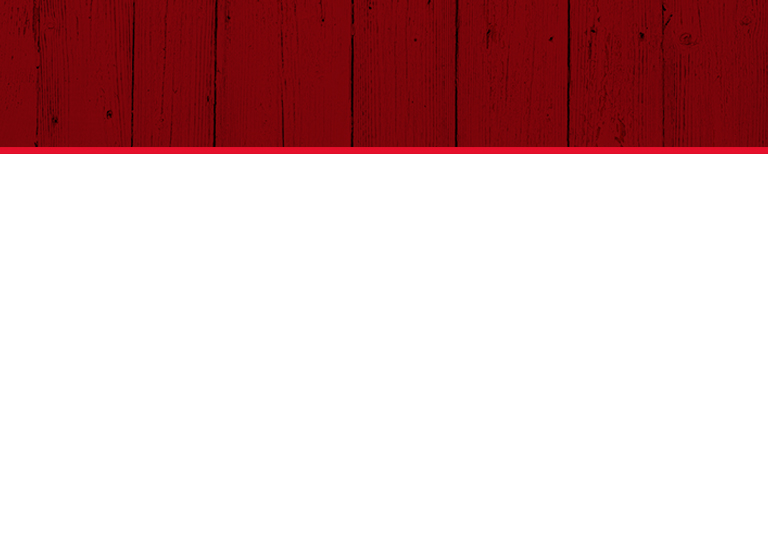 A Truly Loving Relationship
ЕФЕСЯНАМ 5:25-29
"Мужья, любите своих жен, как и Христос возлюбил Церковь и предал Себя за нее, 
 чтобы освятить ее, очистив банею водною посредством слова; 
чтобы представить ее Себе славною Церковью, не имеющею пятна, или порока, или чего-либо подобного, но дабы она была свята и непорочна. 
Так должны мужья любить своих жен, как свои тела: любящий свою жену любит самого себя.  Ибо никто никогда не имел ненависти к своей плоти, но питает и греет ее, как и Господь Церковь… "
[Speaker Notes: Особая ответственность  - быть главой семьи, была возложена на мужей и отцов. Однако, это не повод  для мужчин проявлять эгоизм и пренебрежительно относится к нуждам жены и детей. Наоборот, и вот  что в Писании сказано об обязанностях мужчины в семье: 

"Мужья, любите своих жен, как и Христос возлюбил Церковь и предал Себя за нее, 
 чтобы освятить ее, очистив банею водною посредством слова;  чтобы представить ее Себе славною Церковью, не имеющею пятна, или порока, или чего-либо подобного, но дабы она была свята и непорочна.  Так должны мужья любить своих жен, как свои тела: любящий свою жену любит самого себя.  Ибо никто никогда не имел ненависти к своей плоти, но питает и греет ее, как и Господь Церковь… " (Послание к Ефесянам 5:25-29).]
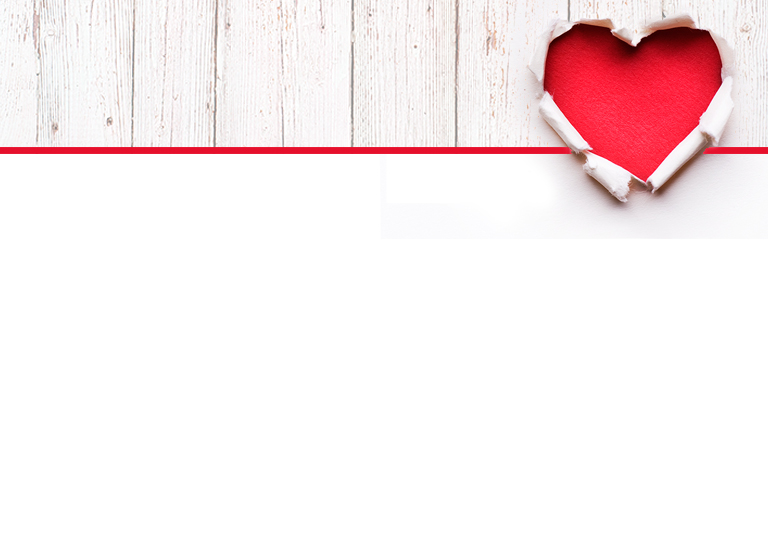 «Пусть те, кто являются мужьями изучают слова Христа, не о том, как жёны должны им подчиняться, но о том, как они могут иметь ум Христов, и стать чистыми,  обновлёнными и подходить под звание главы своей семьи.  Все пагубные страсти должны быть преодолены и любовь, которую Иисус проявил к своей церкви должна быть символом любви в семейном кругу. Те, мужья, которые являются мужьями на деле, будут исполнять заветы Христа, что послужит миру в их семьях.
[Speaker Notes: . Разъясняя этот принцип ответственности, возложенной на мужей, и проявление с их стороны жертвенной любви, Эллен Уайт пишет в Изданных Рукописях, т. 21, стр. 217:
 
Пусть те, кто являются мужьями изучают слова Христа, не о том, как жёны должны им подчиняться, но о том, как они могут иметь ум Христов, и стать чистыми,  обновлёнными и подходить под звание главы своей семьи.  Все пагубные страсти должны быть преодолены и любовь, которую Иисус проявил к своей церкви должна быть символом любви в семейном кругу. Те, мужья, которые являются мужьями на деле, будут исполнять заветы Христа, что послужит миру в их семьях]
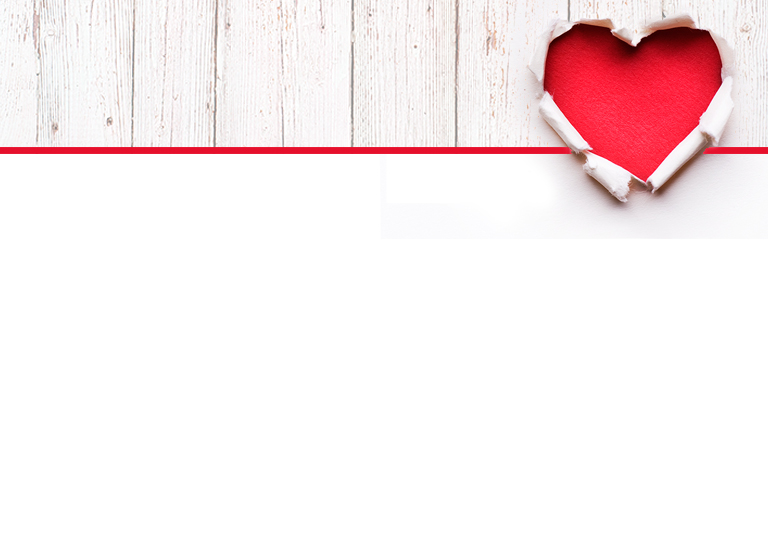 Плод христианской любви будет заметен в любезности, в святой и нежной привязанности, проявленной дома. Они будут служить утешением и поддержкой своим жёнам и детям в период трудностей.  Они будут содержать свои мысли в чистоте и мире, что послужит усовершенствованию их характера... Когда муж в семье является деспотом, то жена жалеет о вступлении в брак, но, когда супружеская жизнь протекает так, как и должна, она представляет собой пример жизни на небесах».
[Speaker Notes: . Плод христианской любви будет заметен в любезности, в святой и нежной привязанности, проявленной дома. Они будут служить утешением и поддержкой своим жёнам и детям в период трудностей.  Они будут содержать свои мысли в чистоте и мире, что послужит усовершенствованию их характера... Когда муж в семье является деспотом, то жена жалеет о вступлении в брак, но, когда супружеская жизнь протекает так, как и должна, она представляет собой пример жизни на небесах.]
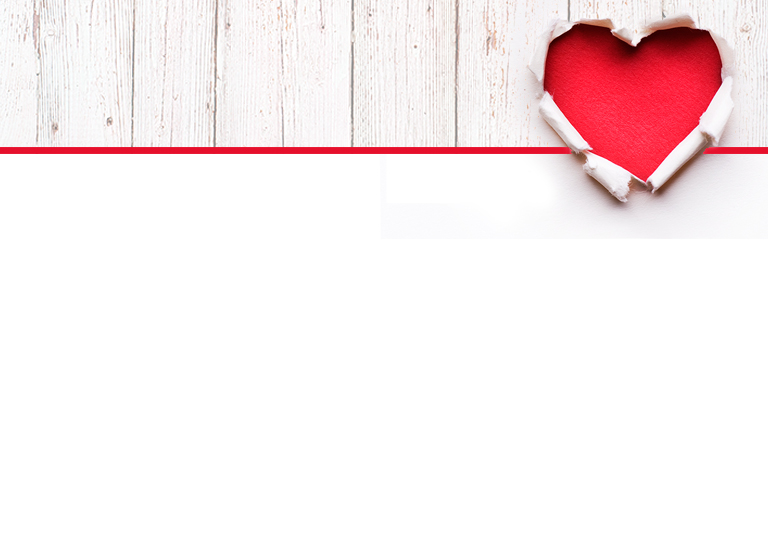 «Плод христианской любви будет заметен в любезности, в святой и нежной привязанности, проявленной дома». Эллен Уайт пишет в Изданных Рукописях, т. 21, стр. 217
[Speaker Notes: Эллен Уайт пишет в Изданных Рукописях, т. 21, стр. 217:

«Плод христианской любви будет заметен в любезности, в святой и нежной привязанности, проявленной дома. Они будут служить утешением и поддержкой своим женам и детям в период трудностей».]
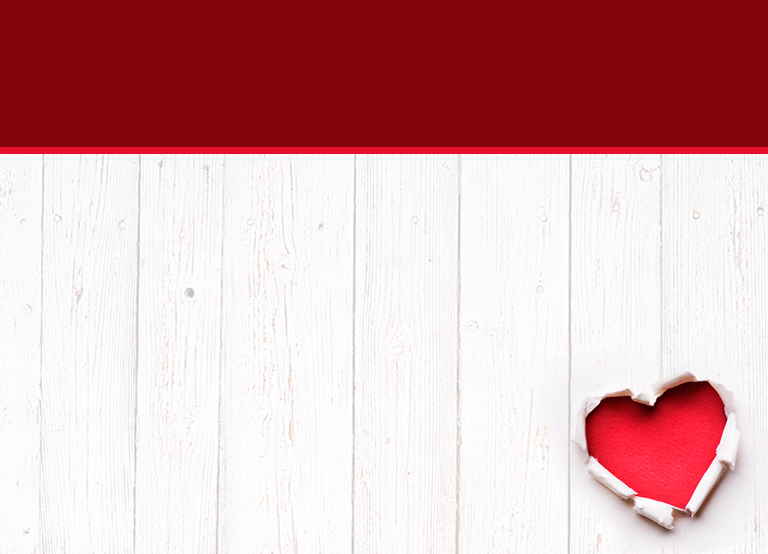 «Когда муж в семье является деспотом, то жена жалеет о вступлении в брак, но, когда супружеская жизнь протекает так, как и должна, она представляет собой пример жизни на небесах». Эллен Уайт пишет в Изданных Рукописях, т. 21, стр. 217
.
[Speaker Notes: Эллен Уайт пишет в Изданных Рукописях, т. 21, стр. 217:

 «Когда муж в семье является деспотом, то жена жалеет о вступлении в брак, но, когда супружеская жизнь протекает так, как и должна, она представляет собой пример жизни на небесах».]
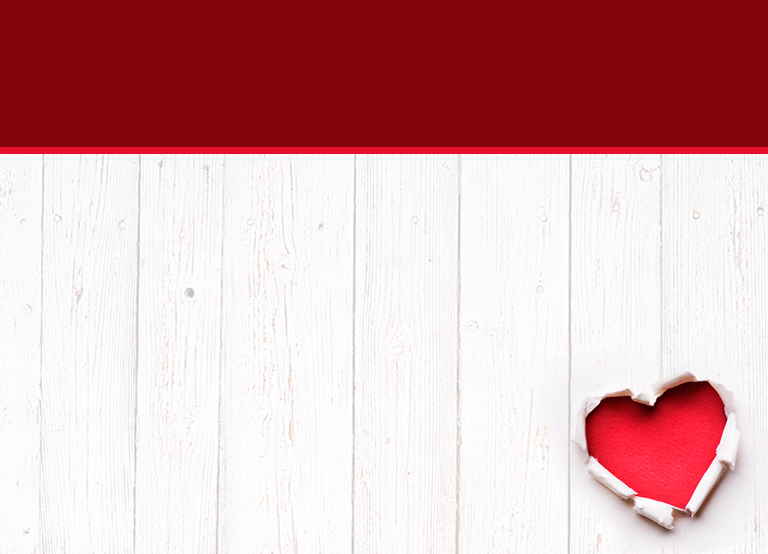 ДАЖЕ В НАШЕЙ ЦЕРКВИ. . .
Мужчины, которые должны быть защитниками отреклись от своей ответственности и стали презрительными, невнимательными и жестокими в тех сферах, где им доверяют.
[Speaker Notes: К сожалению, сегодня в нашем мире и ,зачастую, в церкви - мужчины, которые должны быть защитниками, отреклись от своей ответственности и стали презрительными, невнимательными и жестокими в тех сферах, где им доверяют.  Печально, но факт: в некоторых случаях следует привлекать   злоумышленника к уголовной ответственности, чтобы остановить  такого мужчину, приносящего вред своим близким. Пожалуйста, молитесь о семьях, которые сталкиваются с такой ужасной реальностью.  Пусть Господь дарует не только физическую безопасность , но и эмоциональное исцеление, а так же духовное возрождение жертве насилия, также, как и тем, кто причиняет боль и совершает жестокие действия по отношению к своим близким в семье. 
Когда Бог  создал семью в Эдеме, он описал жену Адама, как: "помощника, подобного ему" (Бытие 2:20). После грехопадения, Бог сказал Еве: " и к мужу твоему влечение твоё, и он будет господствовать над тобою" (Бытие 3:16). В свете Божьего повеления, апостол Павел говорит:" Жёны, повинуйтесь своим мужьям, как Господу"  (Ефесянам 5:22). Таким образом, наряду со своим мужем,в качестве лидера, жена также исполняет обязанности в поддержке мужа и любящей матери, она в семье занимает позицию, которую Эллен Уайт описала, как "королева семьи" (Христианский дом, стр.  231).
После описания положительных качесвт верующей жены, Эллен Уайт предупреждает:
 
Но если жена невыдержанна, самолюбива, взыскательна, склочна, приписывает своему мужу мотивы и чувства, порожденные лишь ее извращенным нравом, если она не видит и не различает его любви и не может по достоинству оценить ее, но говорит о невнимании и недостатке любви только потому, что он не потворствует всем ее при хотям, то она почти неизбежно получит то, о чем потом будет сожалеть; она сделает все эти обвинения реальными  (Христианский дом, стр. 109).]
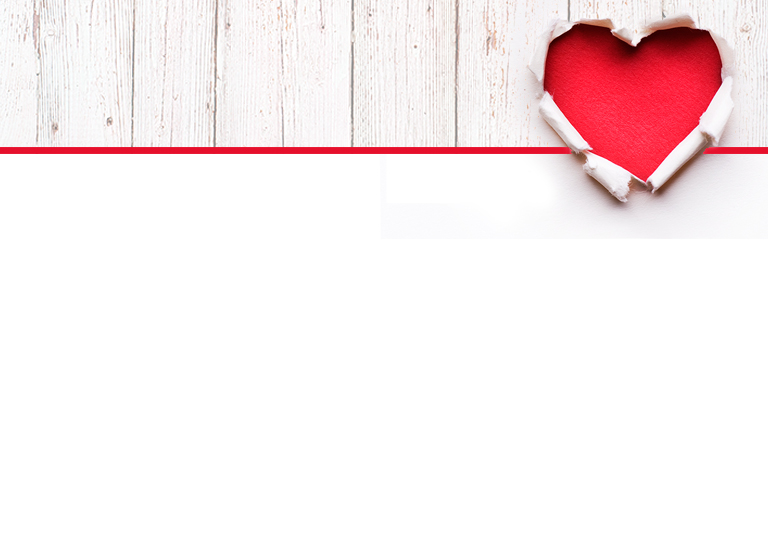 В ЧЁМ НУЖДАЕТСЯ ХРИСТИАНСКАЯ СЕМЬЯ:
Это не только отсутствие насилия, но намеренное культивирование взаимоуважения и позитивного наставления. 
 Те, за кого Христос пожертвовал Собой, заслуживают нашей подлинной любви и самого искреннего отношения.
[Speaker Notes: Что необходимо нашим семьям, как и нашему обществу в целом - это не только отсутствие насилия, но намеренное культивирование взаимоуважения и позитивного наставления.  Те, за кого Христос пожертвовал Собой, заслуживают нашей подлинной любви и самого искреннего отношения.]
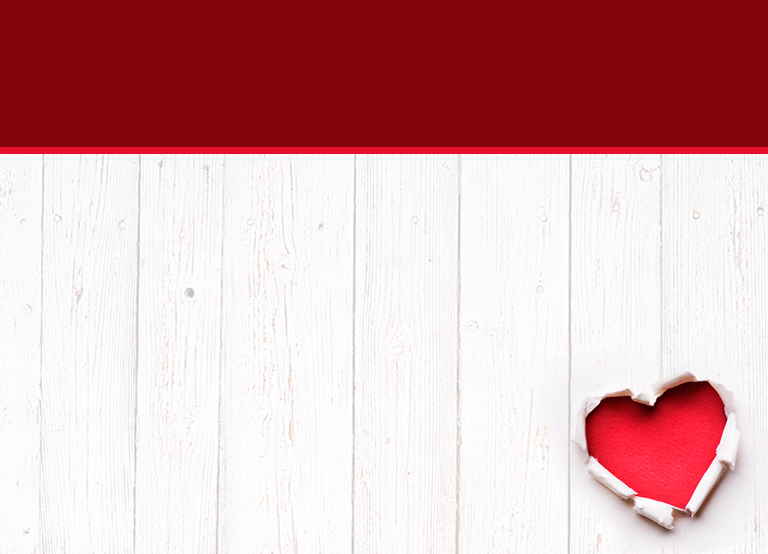 РИМЛЯНАМ 12:9, 10
"Любовь да будет непритворна; отвращайтесь зла, прилепляйтесь к добру;  будьте братолюбивы друг к другу с нежностью; в почтительности друг друга предупреждайте…"
[Speaker Notes: Библия говорит нам относительно любых отношений в обществе: "Любовь да будет непритворна; отвращайтесь зла, прилепляйтесь к добру;  будьте братолюбивы друг к другу с нежностью; в почтительности друг друга предупреждайте…"
(Послание к Римлянам 12:9,10).]
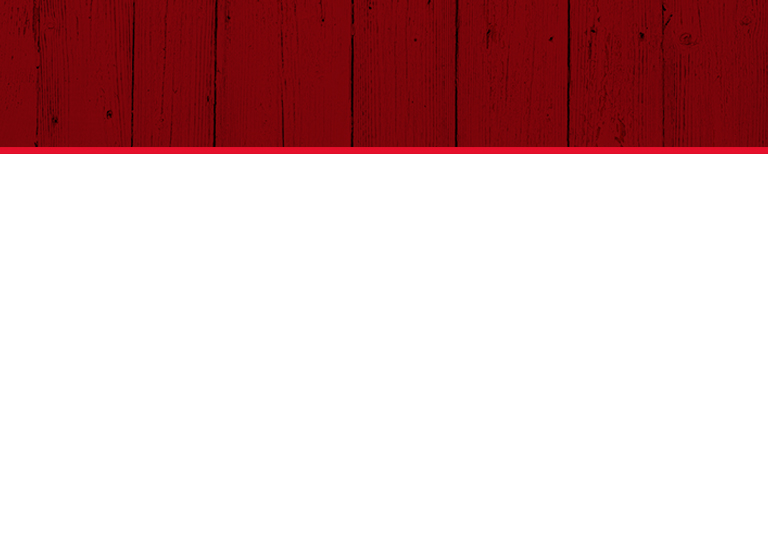 ОБНОВЛЯЯСЬ ПОСРЕДСТВОМ ЕГО ДУХА
"Итак во всем, как хотите, чтобы с вами поступали люди, так поступайте и вы с ними, ибо в этом закон и пророки" 
( Матфея 7:12)

В одном простом предложении Иисус объединил всё, что сказано в  Писании и показал в общих чертах принцип жизни на небесах.
[Speaker Notes: Обновляясь посредством Его Духа
 

. Однажды, когда Иисус обращался к множеству людей, собравшихся Его послушать, Он сказал:  "Итак во всем, как хотите, чтобы с вами поступали люди, так поступайте и вы с ними, ибо в этом закон и пророки"  ( Матфея 7:12). В одном простом предложении Иисус объединил всё, что сказано в  Писании и показал в общих чертах принцип жизни на небесах.  Отражая суть этих слов, Эллен Уайт пишет в книге Свидетельства для церкви, т. 2, стр. 132:  "На небе никто не станет думать о себе или искать корыстных удовольствий, но все будут заботиться о счастье окружающих небесных существ из чистой и неподдельной любви. Если мы хотим наслаждаться небесным обществом на новой земле, мы должны здесь , на этой  земле, руководствоваться небесными принципами". Братья и сёстры, силой прощения и милости Христа, жизнь на небесах может начаться уже здесь и сейчас.]
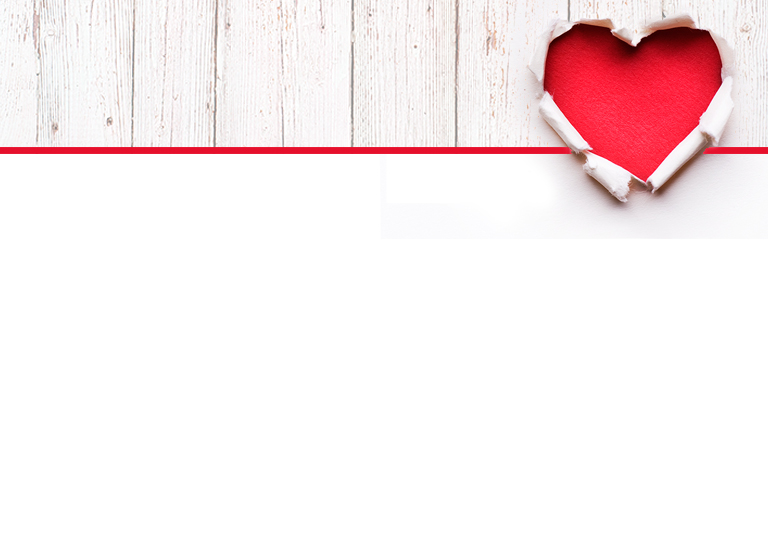 «Хотя ветер невозможно увидеть, результаты его действия видны и ощутимы. Так и работа Духа над сердцем открывается в каждом поступке того,  кто испытывал на себе эту спасительную силу. Когда Дух Божий овладевает сердцем , Он преображает жизнь. Исчезают греховные помышления, человек перестаёт совершать злые поступки, и там, где царили гневливость, зависть и раздоры, воцаряются любовь, смирение и мир. Печаль сменяется радостью, лицо человека просветляется, отражая небесный свет. Никто не чувствует прикосновения той руки, которая снимает бремена, и никто не видит свет, который исходит из небесных чертогов».
[Speaker Notes: Желание веков, стр. 173:
 Точно так же, как Святой Дух совершает работу по обновлению человека, этот процесс не возможно понять умом , но можно принять сердцем через веру, и результаты не заставят себя ждать и будут очевидны в жизни.  Когда Иисус разговаривал с Никодимом  о необходимости духовного перерождения, Иисус объяснял процесс моральной трансформации, говоря: "Не удивляйся тому, что Я сказал тебе: должно вам родиться свыше. Дух дышит, где хочет, и голос его слышишь, а не знаешь, откуда приходит и куда уходит: так бывает со всяким, рожденным от Духа" (Иоанна 3:7,8).  В дополнение к словам Христа, мы читаем в книге Желание веков, стр. 173:
 
"Хотя ветер невозможно увидеть, результаты его действия видны и ощутимы. Так и работа Духа над сердцем открывается в каждом поступке того,  кто испытывал на себе эту спасительную силу. Когда Дух Божий овладевает сердцем , Он преображает жизнь. Исчезают греховные помышления, человек перестаёт совершать злые поступки, и там, где царили гневливость, зависть и раздоры, воцаряются любовь, смирение и мир. Печаль сменяется радостью, лицо человека просветляется, отражая небесный свет. Никто не чувствует прикосновения той руки, которая снимает бремена, и никто не видит свет, который исходит из небесных чертогов.]
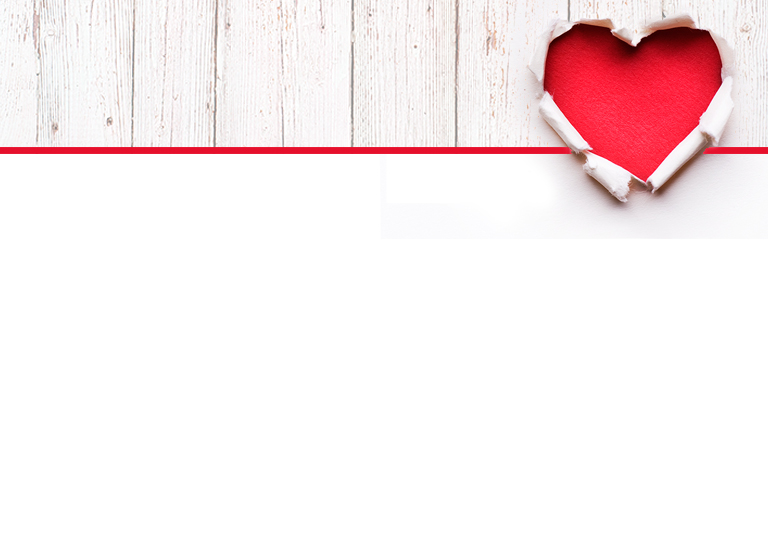 «Благословения даются тому человеку, чья душа верою покоряется Богу.  И тогда сила, невидимая для человеческого глаза, творит новое существо по образу Божьему.  Ограниченный человеческий разум не в состоянии постичь  работу искупления.  Тайна эта превосходит возможности человеческого  познания. Но тот, кто переходит из смерти в жизнь, понимает, что работа эта совершается Богом.  И ныне,  на земле, мы можем познать начало искупления на личном опыте, последствия же его распространяются в вечность»

Желание веков, стр. 123
[Speaker Notes: Благословения даются тому человеку, чья душа верою покоряется Богу.  И тогда сила, невидимая для человеческого глаза, творит новое существо по образу Божьему.  Ограниченный человеческий разум не в состоянии постичь  работу искупления.  Тайна эта превосходит возможности человеческого  познания. Но тот, кто переходит из смерти в жизнь, понимает, что работа эта совершается Богом.  И ныне,  на земле, мы можем познать начало искупления на личном опыте, последствия же его распространяются в вечность".]
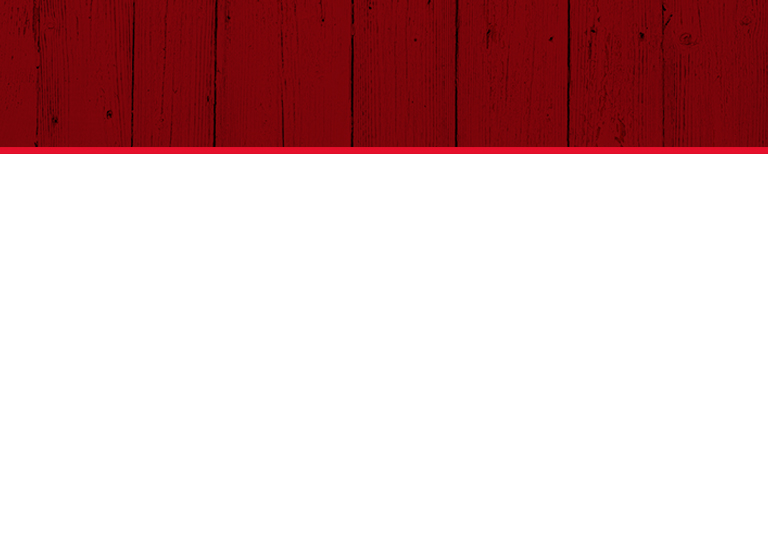 ЗАКЛЮЧЕНИЕ
ДОРОГИЕ ДРУЗЬЯ! 
ВСЕГДА ПОМНИТЕ ОБ ОБЕТОВАНИЯХ, КОТОРЫЕ ПРИВЕДУТ НАС
 К ПРОЩЕНИЮ И К ПОБЕДЕ!
[Speaker Notes: Заключение

Вы- родитель, ребёнок, друг или супруг, - являетесь ли вы тем, кто  борется с проблемой срыва на своих близких, унижением их своим сарказмом или гневом?  Возможно сами вы не замечаете, что поступаете  так с другими, причиняя им боль и заставляя их чувствовать себя унизительно? Возможно вы понимаете, что поступаете так, но считаете такое поведение нормой?
 Или возможно вы желаете остановиться и стать другим человеком, но ваши попытки тщетны? Будьте настойчивыми!  Бог желает переделать ваше каменное сердце в плотское. Он призывает вас к чему-то большему, чем ваша текущая жизнь. Он желает убрать из вашего сердца боль, страх, гнев, или печаль, которая распространяется на других и заменить это на сочувствие.  Он уверяет нас, что Он может изменить и исцелить и , что для Него нет ничего невозможного. Запомните эти обетования: 
 
ДРУЗЬЯ ВСЕГДА ПОМНИТЕ ОБ ОБЕТОВАНИЯХ, КОТОРЫЕ ПРИВЕДУТ НАС К ПРОЩЕНИЮ И К ПОБЕДЕ]
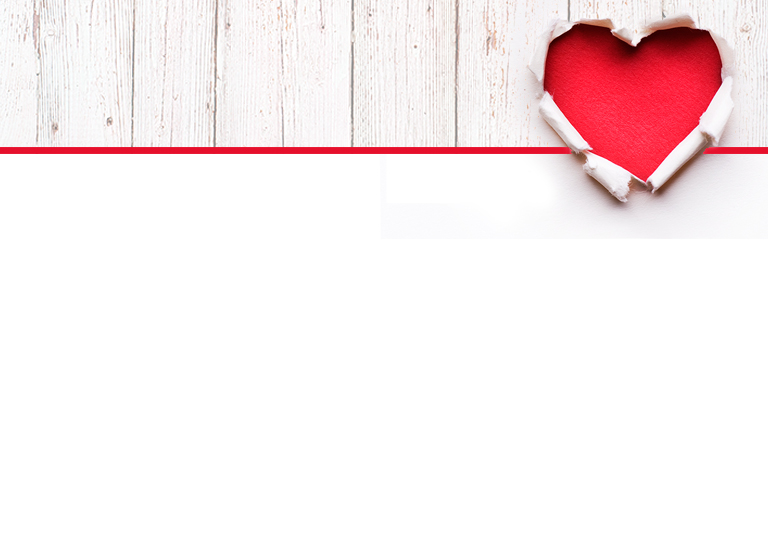 ЕВРЕЯМ 4:15, 16
«Ибо мы имеем не такого первосвященника, который не может сострадать нам в немощах наших, но Который, подобно нам, искушен во всем, кроме греха. 
 Посему да приступаем с дерзновением к престолу благодати, чтобы получить милость и обрести благодать для благовременной помощи».
[Speaker Notes: «Ибо мы имеем не такого первосвященника, который не может сострадать нам в немощах наших, но Который, подобно нам, искушен во всем, кроме греха. 
 Посему да приступаем с дерзновением к престолу благодати, чтобы получить милость и обрести благодать для благовременной помощи» (Евреям 4:15, 16).]
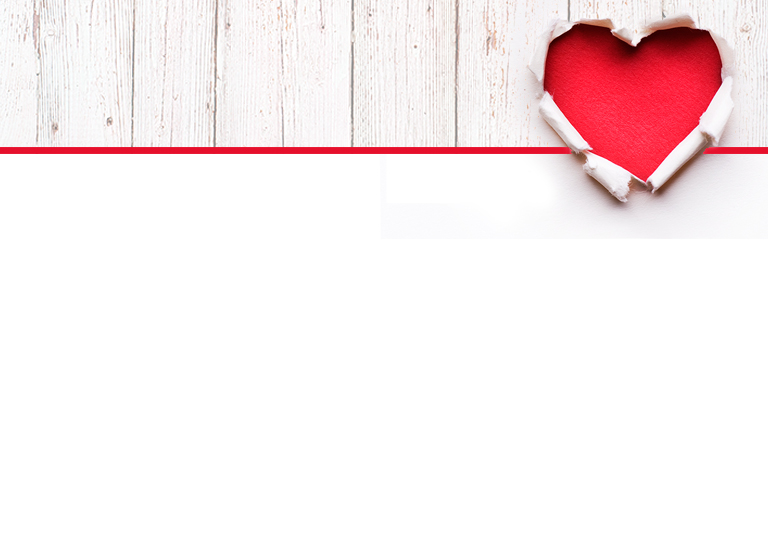 1 ИОАННА 2:1
«Дети мои! сие пишу вам, чтобы вы не согрешали; а если бы кто согрешил, то мы имеем ходатая пред Отцем, Иисуса Христа, праведника».
[Speaker Notes: “Дети мои! сие пишу вам, чтобы вы не согрешали; а если бы кто согрешил, то мы имеем ходатая пред Отцем, Иисуса Христа, праведника  ( 1 Иоанна 2:1).]
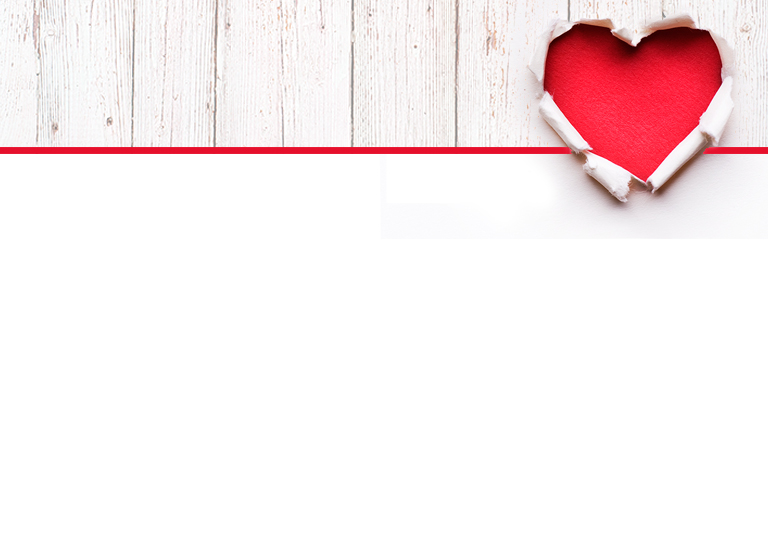 РИМЛЯНАМ 8:31-39
«Что же сказать на это? Если Бог за нас, кто против нас? Тот, Который Сына Своего не пощадил, но предал Его за всех нас, как с Ним не дарует нам и всего? Кто будет обвинять избранных Божиих? Бог оправдывает их. 
Кто осуждает? Христос Иисус умер, но и воскрес: Он и одесную Бога, Он и ходатайствует за нас.  Кто отлучит нас от любви Божией: скорбь, или теснота, или гонение, или голод, или нагота, или опасность, или меч? как написано: 
 за Тебя умерщвляют нас всякий день, считают нас за овец, обреченных на заклание. Но все сие преодолеваем силою Возлюбившего нас.  Ибо я уверен, что ни смерть, ни жизнь, ни Ангелы, ни Начала, ни Силы, ни настоящее, ни будущее,  ни высота, ни глубина, ни другая какая тварь не может отлучить нас от любви Божией во Христе Иисусе, Господе нашем».
[Speaker Notes: “Что же сказать на это? Если Бог за нас, кто против нас? Тот, Который Сына Своего не пощадил, но предал Его за всех нас, как с Ним не дарует нам и всего? Кто будет обвинять избранных Божиих? Бог оправдывает их. 
Кто осуждает? Христос Иисус умер, но и воскрес: Он и одесную Бога, Он и ходатайствует за нас.  Кто отлучит нас от любви Божией: скорбь, или теснота, или гонение, или голод, или нагота, или опасность, или меч? как написано: 
 за Тебя умерщвляют нас всякий день, считают нас за овец, обреченных на заклание. Но все сие преодолеваем силою Возлюбившего нас.  Ибо я уверен, что ни смерть, ни жизнь, ни Ангелы, ни Начала, ни Силы, ни настоящее, ни будущее,  ни высота, ни глубина, ни другая какая тварь не может отлучить нас от любви Божией во Христе Иисусе, Господе нашем (Римлянам 8:31-39).]
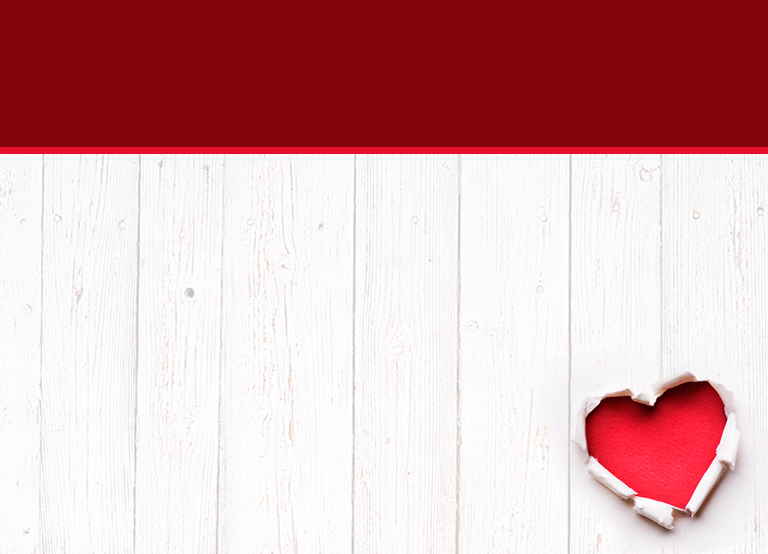 ПСАЛОМ 138:23, 24
" Испытай меня, Боже, и узнай сердце мое; испытай меня и узнай помышления мои;  и зри, не на опасном ли я пути, и направь меня на путь вечный"
[Speaker Notes: Друзья,обратите взоры на Христа и живите, ссылайтесь на обетования в Писании и примиритесь с Богом сегодня.  Христианство - это нечто большее, чем ассоциация деноминаций; это Божественная сила способная  преобразовать грешных, эгоистичных людей в образ Христа. Сегодня я бы убедила каждого члена церкви исследовать своё сердце и душу.  
 
Давайте воскликнем вместе с псалмопевцем: " Испытай меня, Боже, и узнай сердце мое; испытай меня и узнай помышления мои;  и зри, не на опасном ли я пути, и направь меня на путь вечный" (Псалтирь 138:23,24). "Если исповедуем грехи наши, то Он, будучи верен и праведен, простит нам грехи наши и очистит нас от всякой неправды"   (1 Иоанна 1:9).]
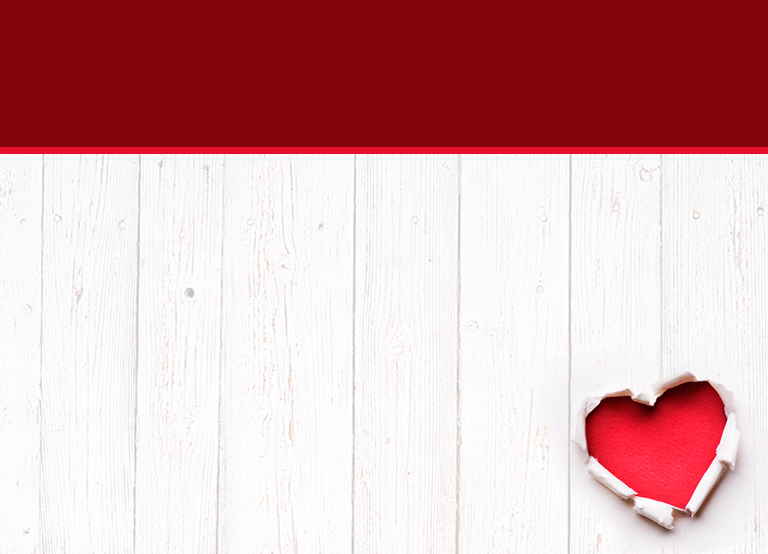 1 Иоанна 1:9
И , когда Дух Святой обличит вас во грехе, не бойтесь, но обратитесь к Иисусу, Который обещает:

«Если исповедуем грехи наши, то Он, будучи верен и праведен, простит нам грехи наши и очистит нас от всякой неправды»   (1 Иоанна 1:9).
[Speaker Notes: И , когда Дух Святой обличит вас во грехе, не бойтесь, но обратитесь к Иисусу, Который обещает:

«Если исповедуем грехи наши, то Он, будучи верен и праведен, простит нам грехи наши и очистит нас от всякой неправды»   (1 Иоанна 1:9).]